Gestión del Cambio
Violeta Cuadros
Jefe de la Oficina de Planificación y Presupuesto
SENCICO
AGENDA
1
RECOMENDACIONES PARA SU APLICABILIDAD
ANTECEDENTES
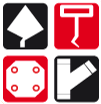 2
¿QUE ES LA GESTIÓN DEL CAMBIO?
3
4
EXPERIENCIA EN SENCICO
VISIÓN
REALIDAD ACTUAL
Gestión del cambio
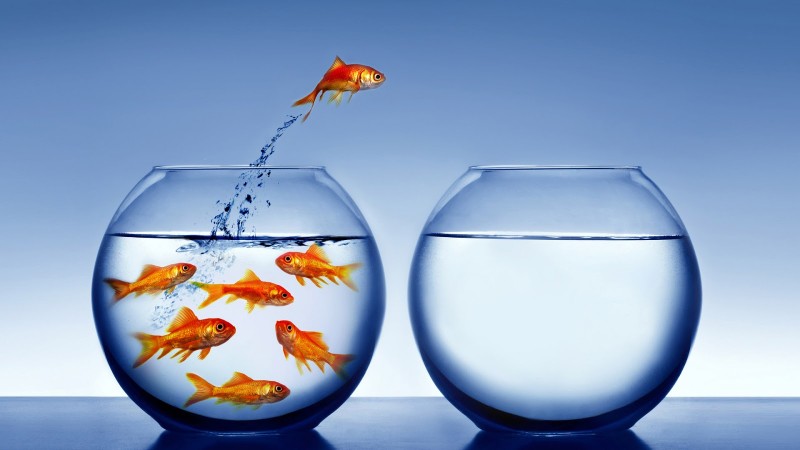 TIC: Tecnología de Información y Comunicación.
2018
2016 – 2017
DEPARTAMENTO DE INFORMÁTICA
GESTIÓN DEL CAMBIO

- La gestión de cambio organizacional es el proceso deliberadamente diseñado que mitigue los efectos no deseados de este mismo cambio y potencie las posibilidades de crear futuro en la organización, su gente y contexto.
MODELO DE CAMBIO – ESQUEMA DE LA RAIZ CUADRADA

- El Modelo Kurt Lewim define el cambio como una modificación de las fuerzas restrictivas, impulsadoras, donde las organizaciones salen del statu quo. Es necesario incrementar las fuerzas que propician el cambio o disminuir las que lo impiden.
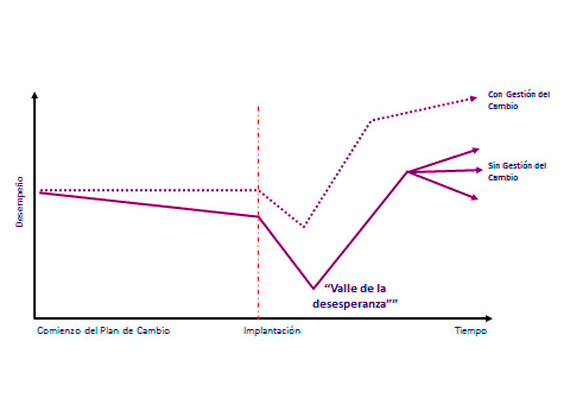 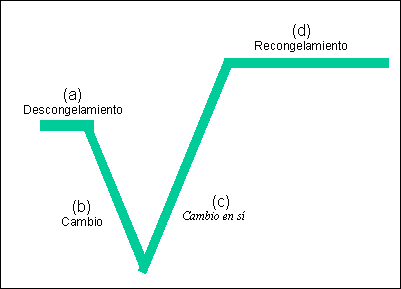 Fuentes: 
http://www.santillana.com.ar/03/congresos/7/95.pdf
http://soda.ustadistancia.edu.co/enlinea/DESARROLLO%20ORGANIZACIONAL-SEGUNDO%20MOMENTO(1)/modelo_de_kurt_lewim.html
https://www.bbvaopenmind.com/analisis-cadena-perpetua-y-la-correcta-gestion-del-cambio/
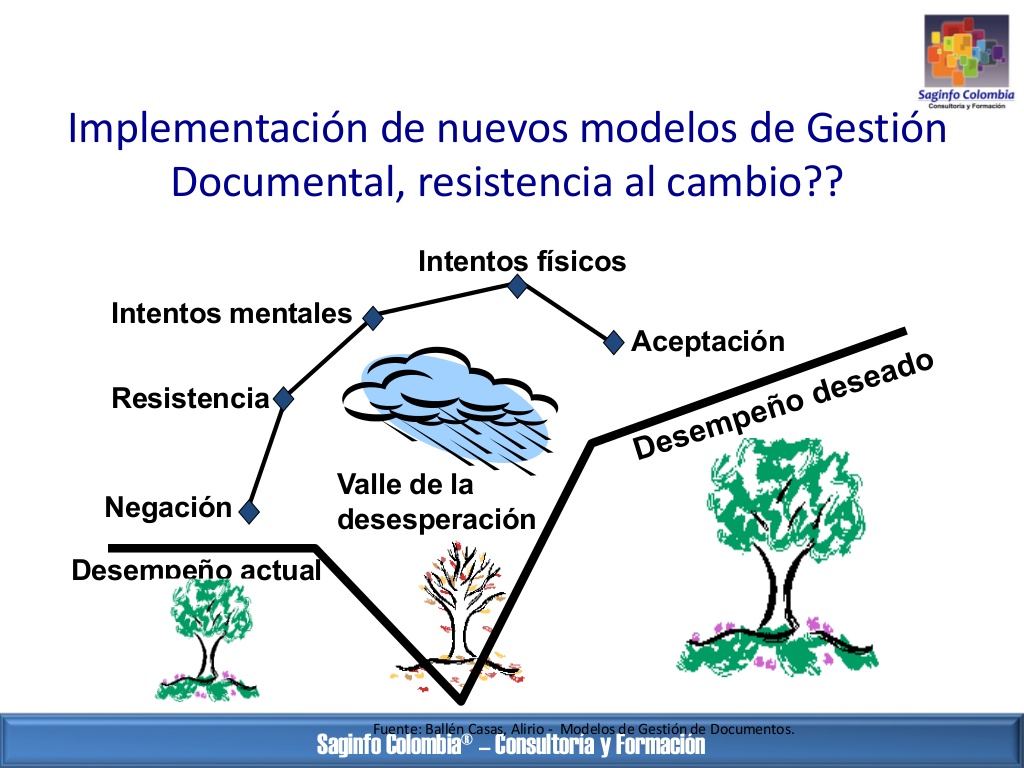 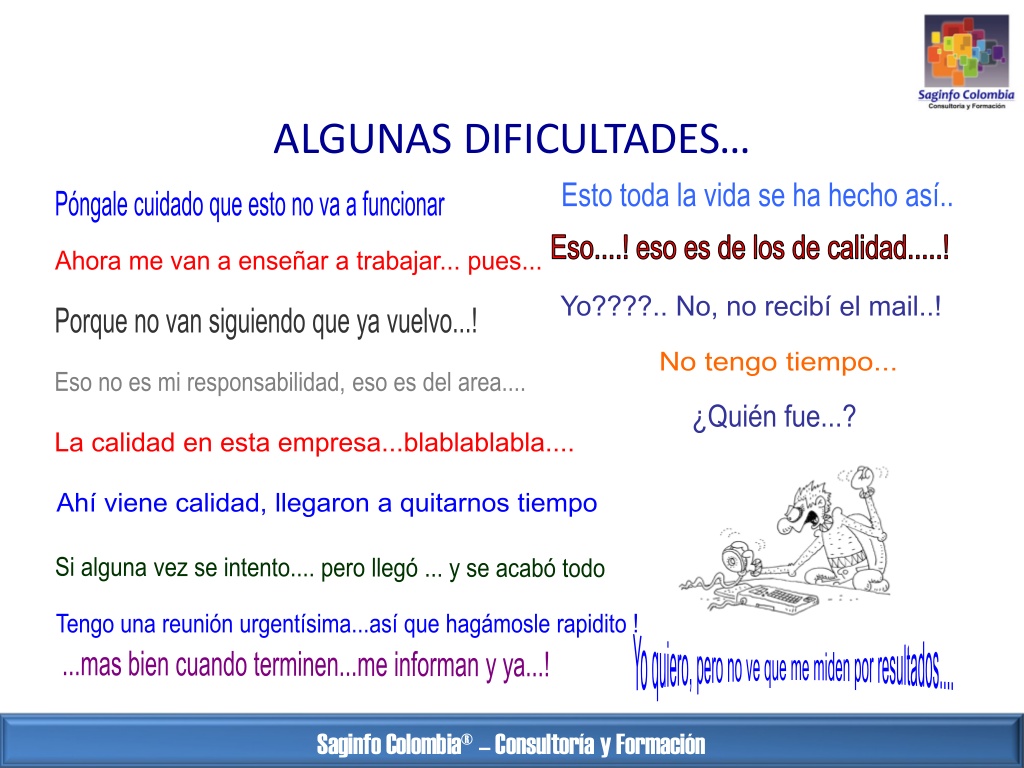 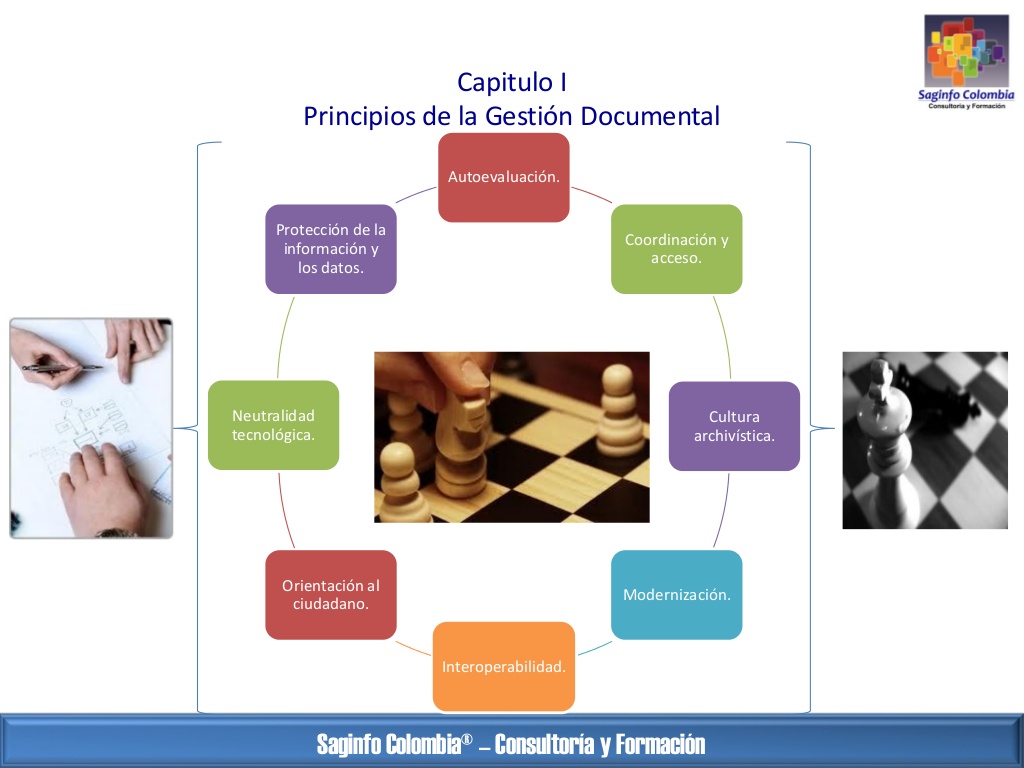 BENEFICIOS
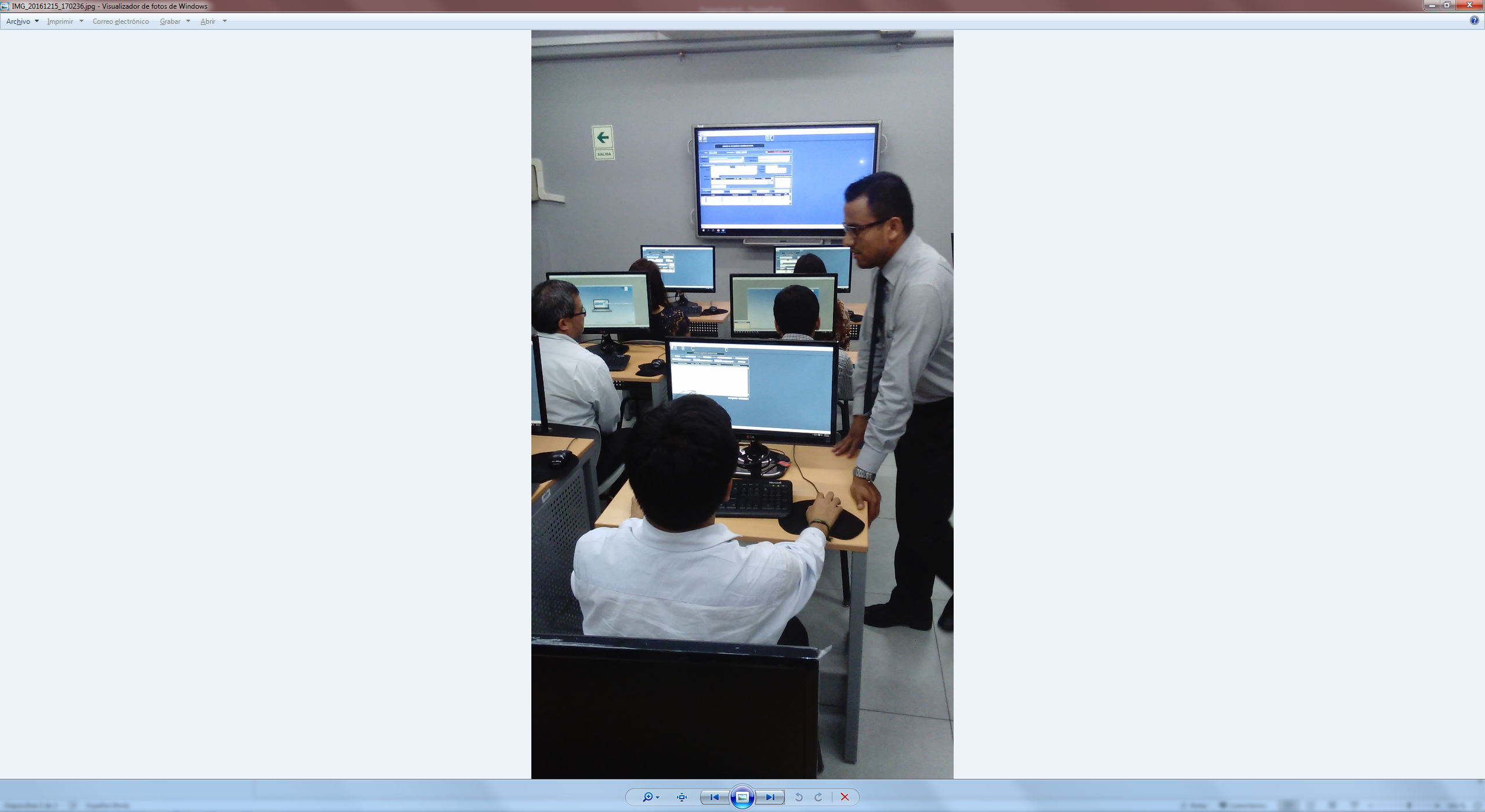 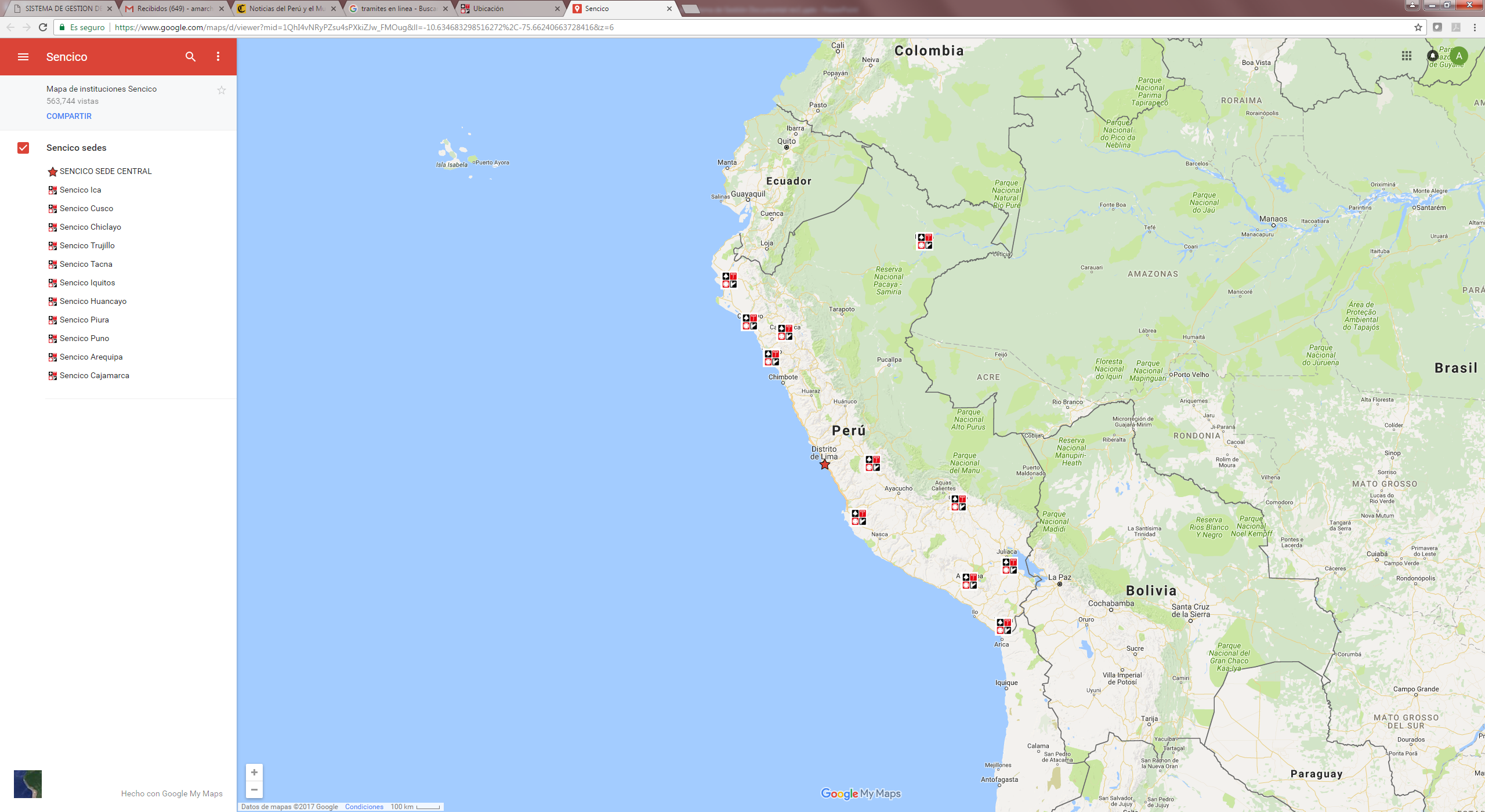 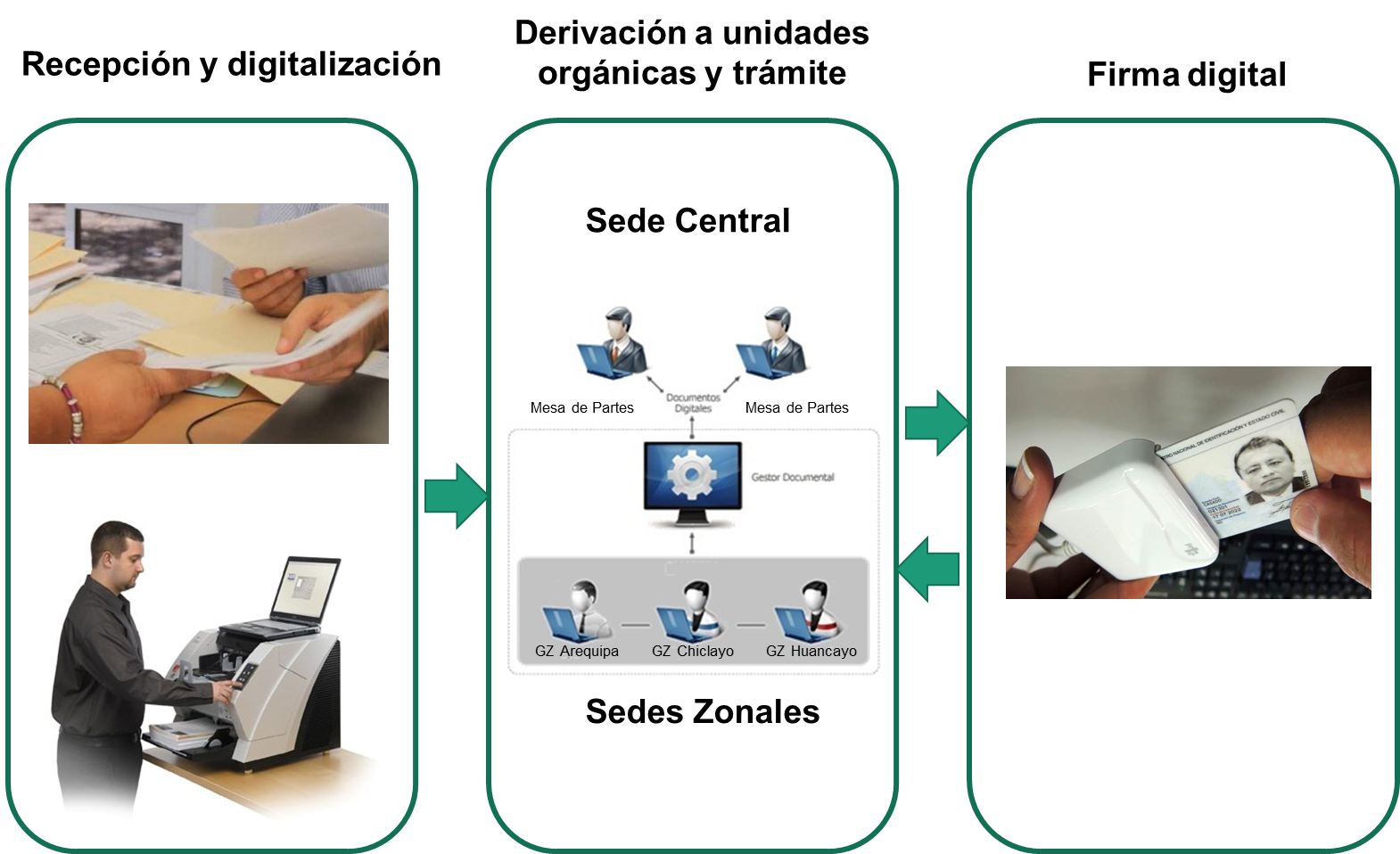 BENEFICIOS
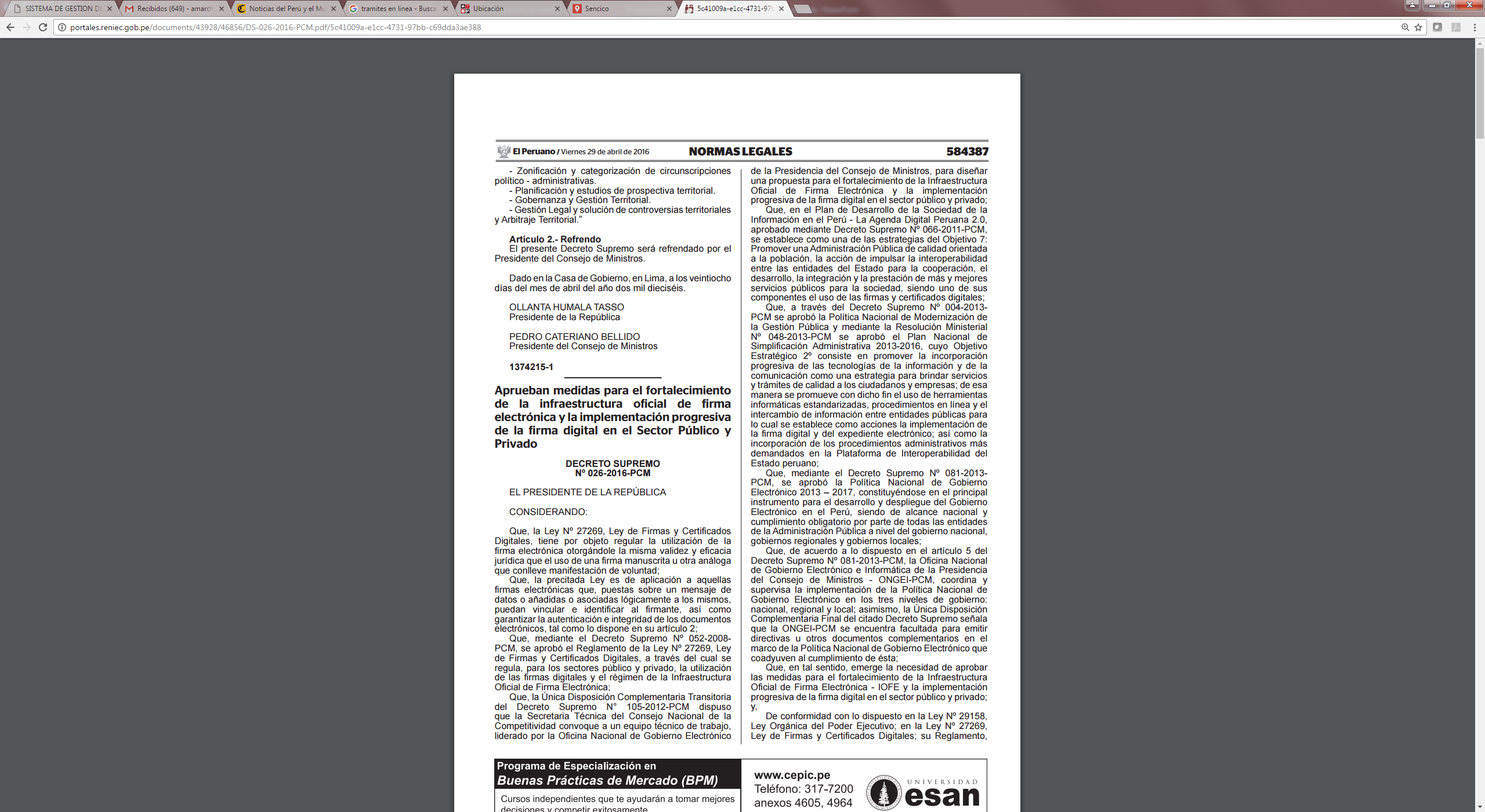 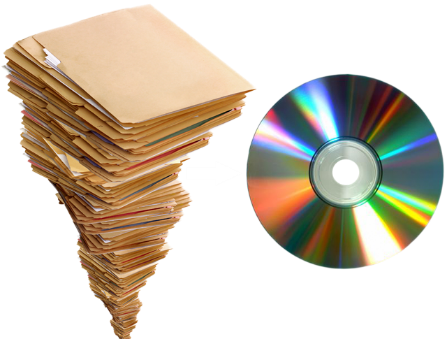 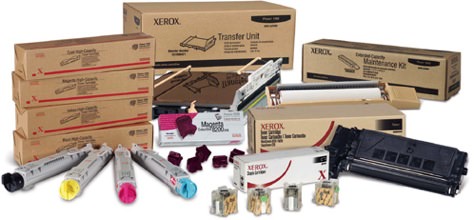 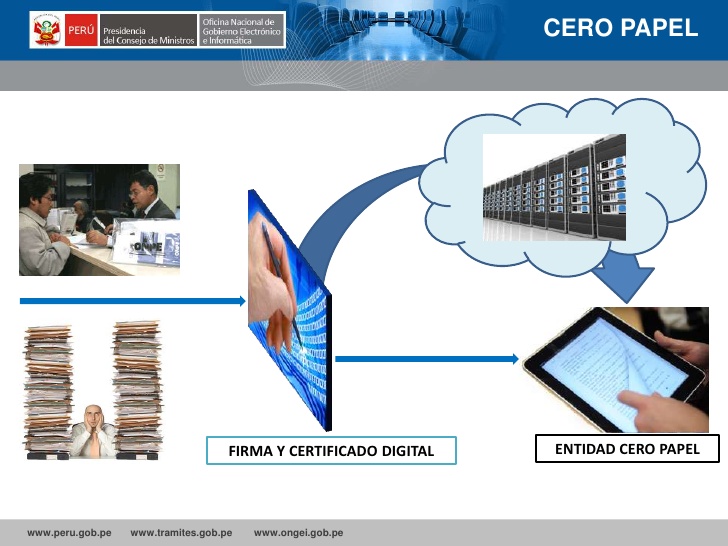 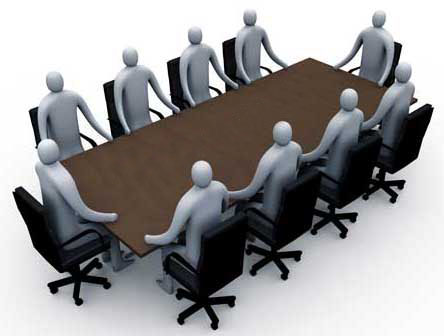 FACTORES DE ÉXITO

Compromiso de la Alta Dirección y su continuidad durante el proceso.
Sensibilización del personal de la Institución.
Recursos necesarios para la Implementación.
Comité para la Implementación del Modelo.
Plan de Implementación del Modelo de Gestión.
Indicadores para el seguimiento y control de la implementación.
Piloto
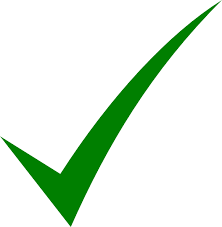 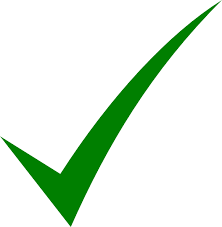 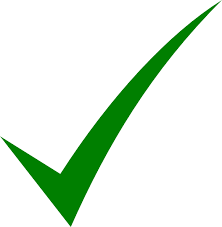 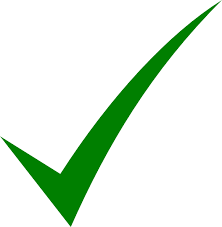 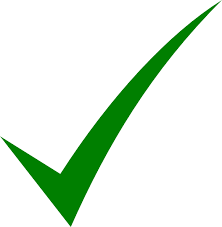 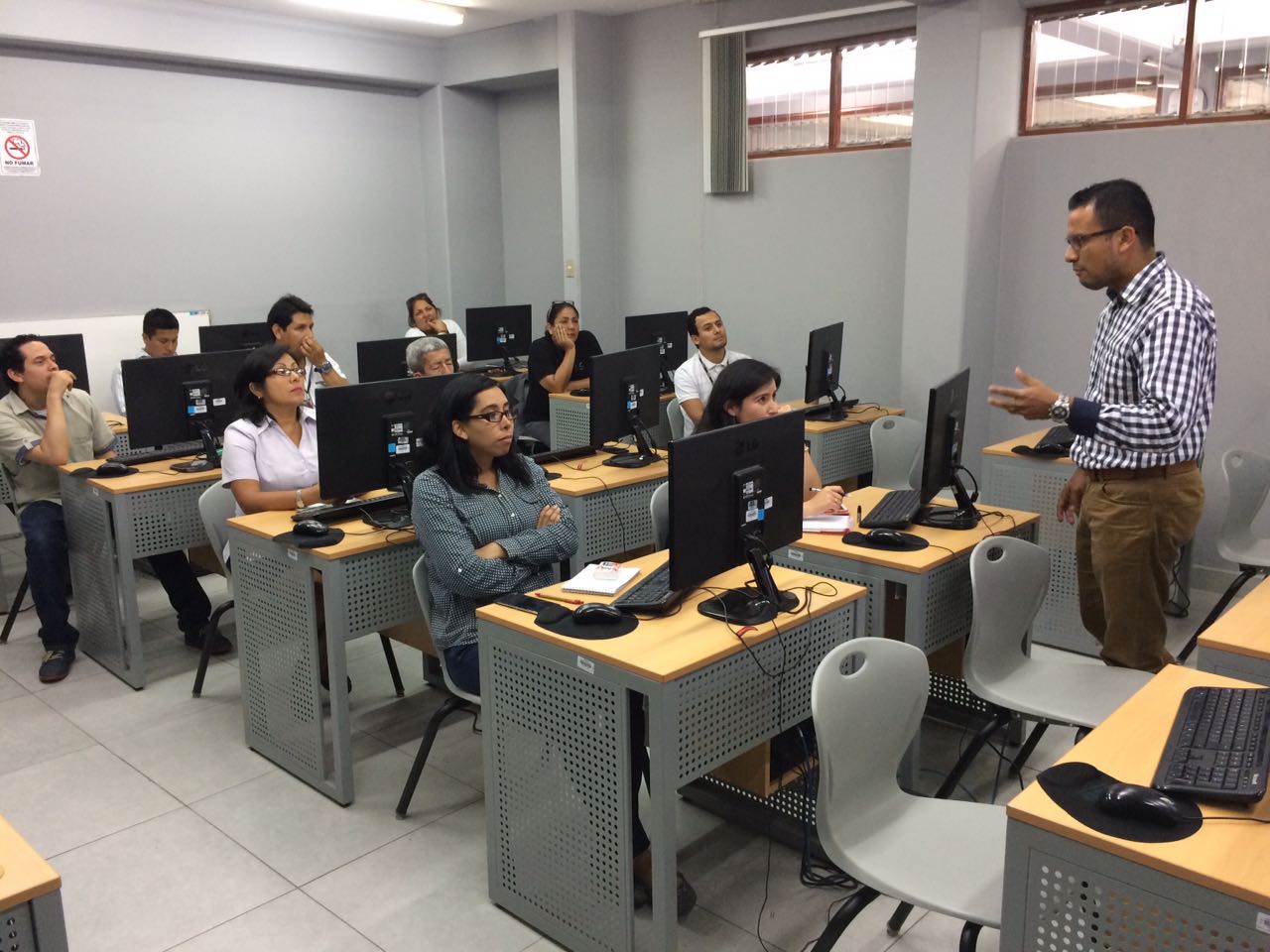 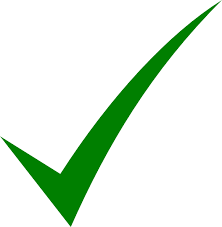 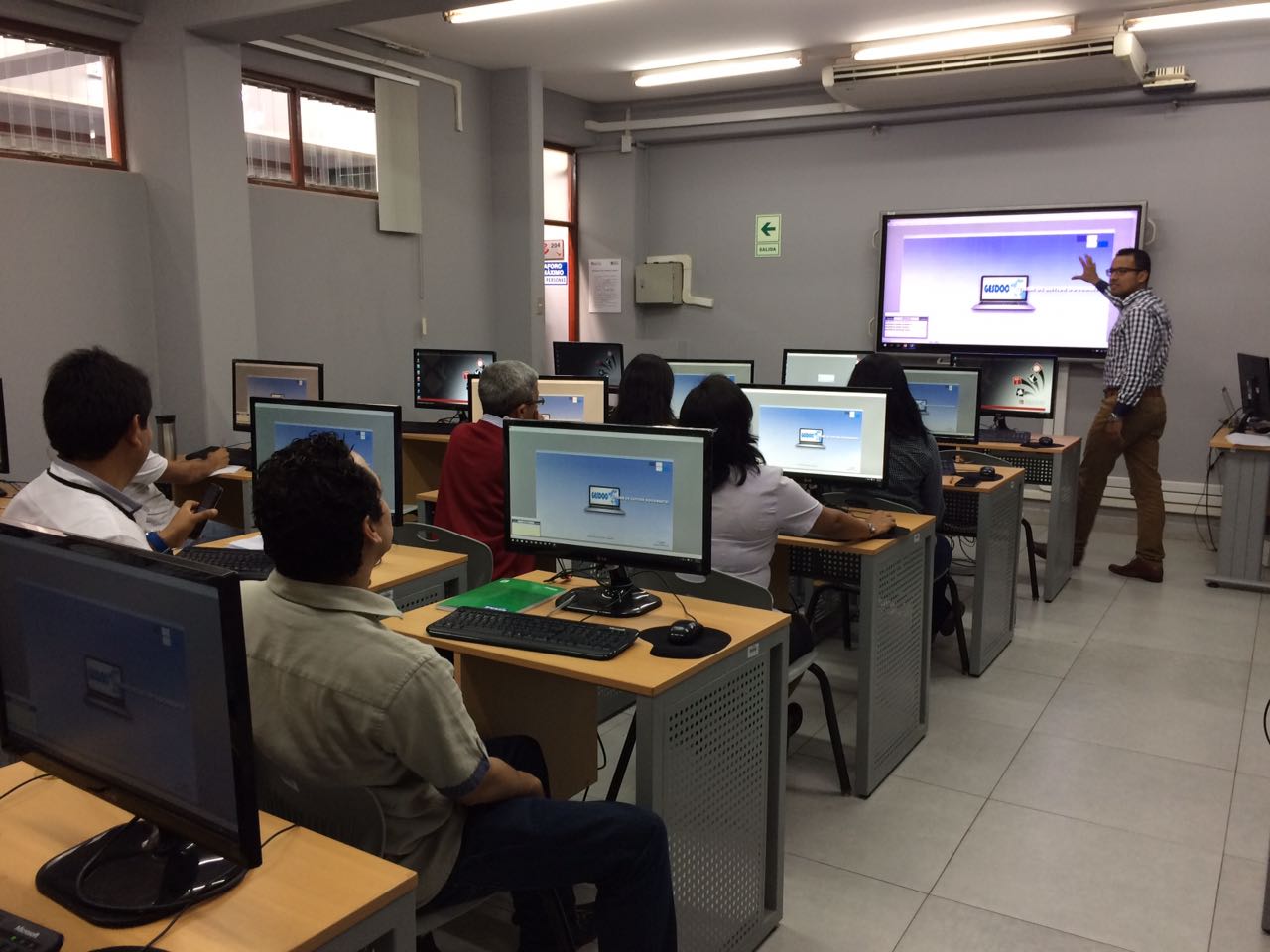 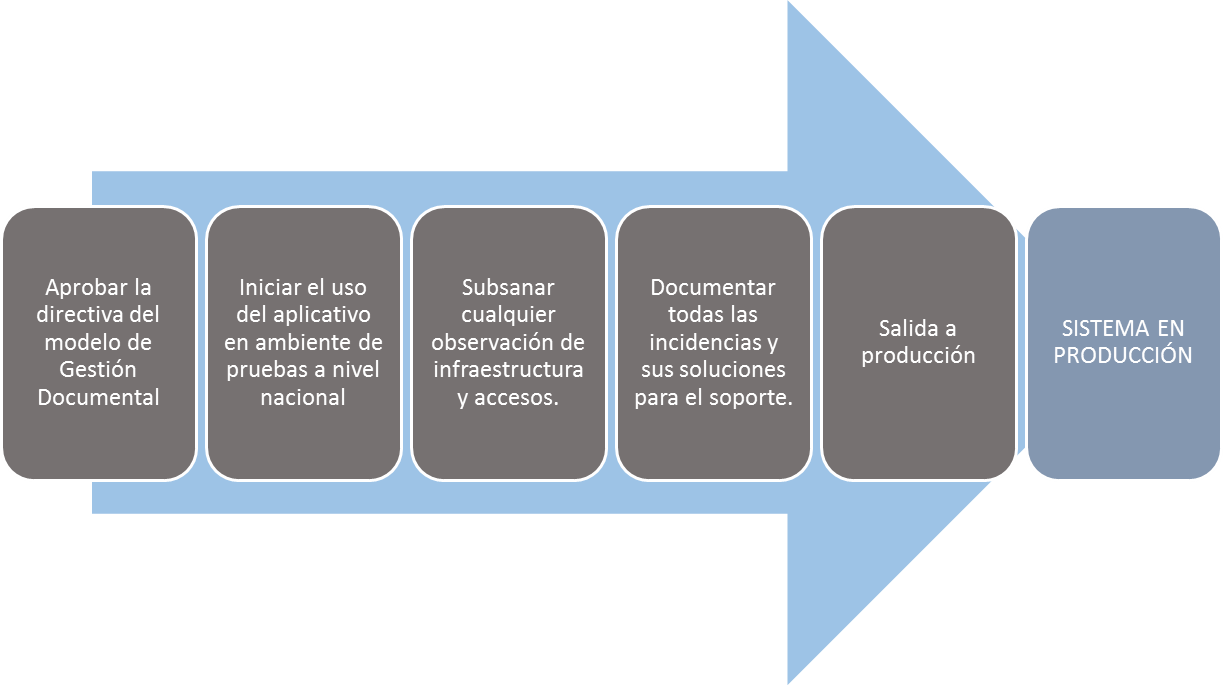 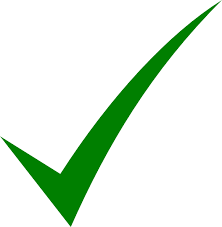 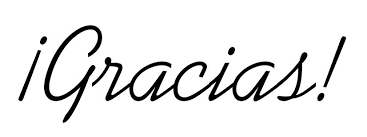